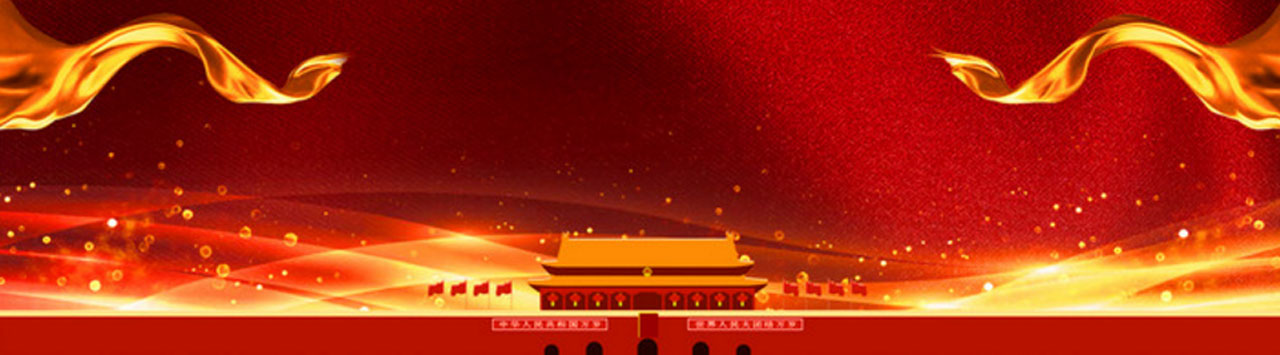 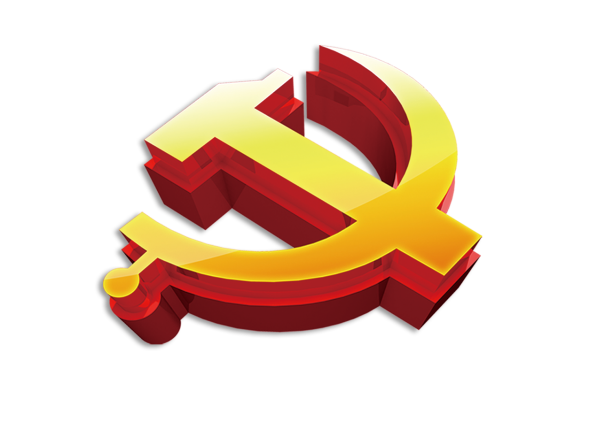 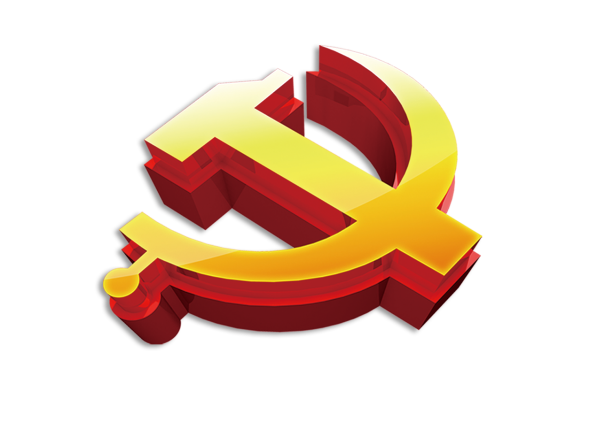 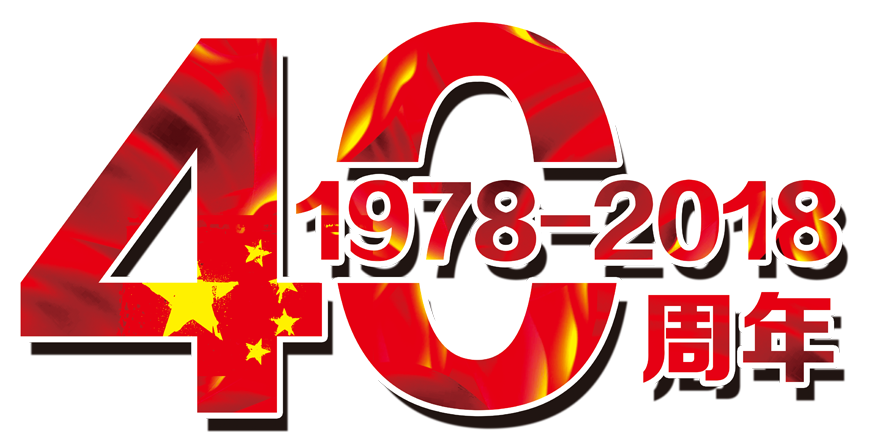 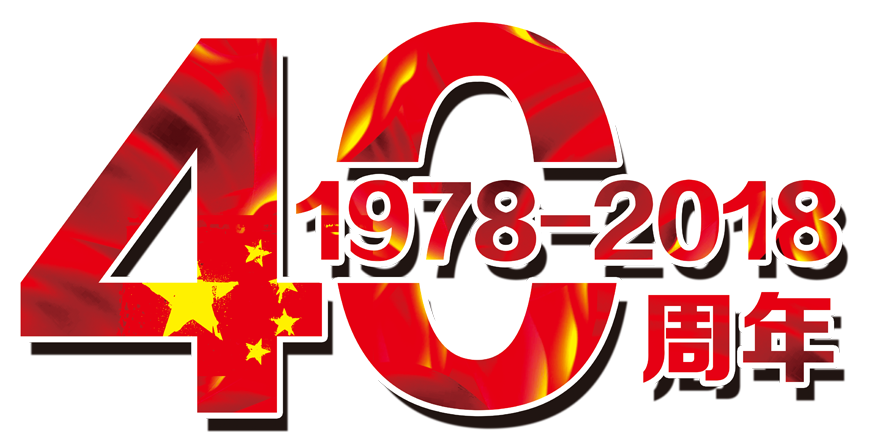 大会
庆祝改革开放
改革开放40周年大会习近平总书记报告内容精解解读
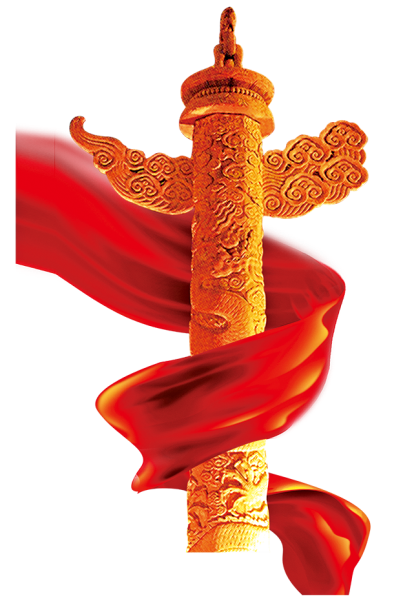 壮阔东方潮  奋进新时代
前言
QIAN YAN
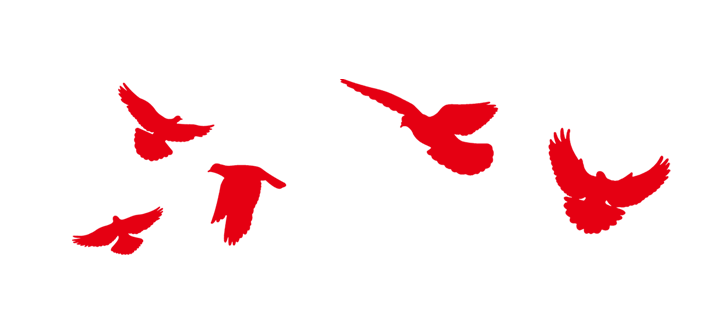 2018年12月18日，庆祝改革开放40周年大会在北京人民大会堂隆重举行。中共中央总书记、国家主席、中央军委主席习近平在大会上发表重要讲话。中国人民满怀豪情，向波澜壮阔的伟大历程致敬，向民族复兴的光明前景进发。
“高举中国特色社会主义伟大旗帜，不忘初心，牢记使命，将改革开放进行到底，不断实现人民对美好生活的向往，在新时代创造中华民族新的更大奇迹！创造让世界刮目相看的新的更大奇迹！”
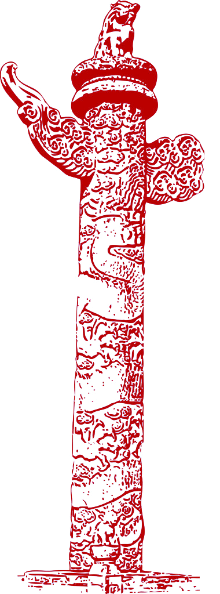 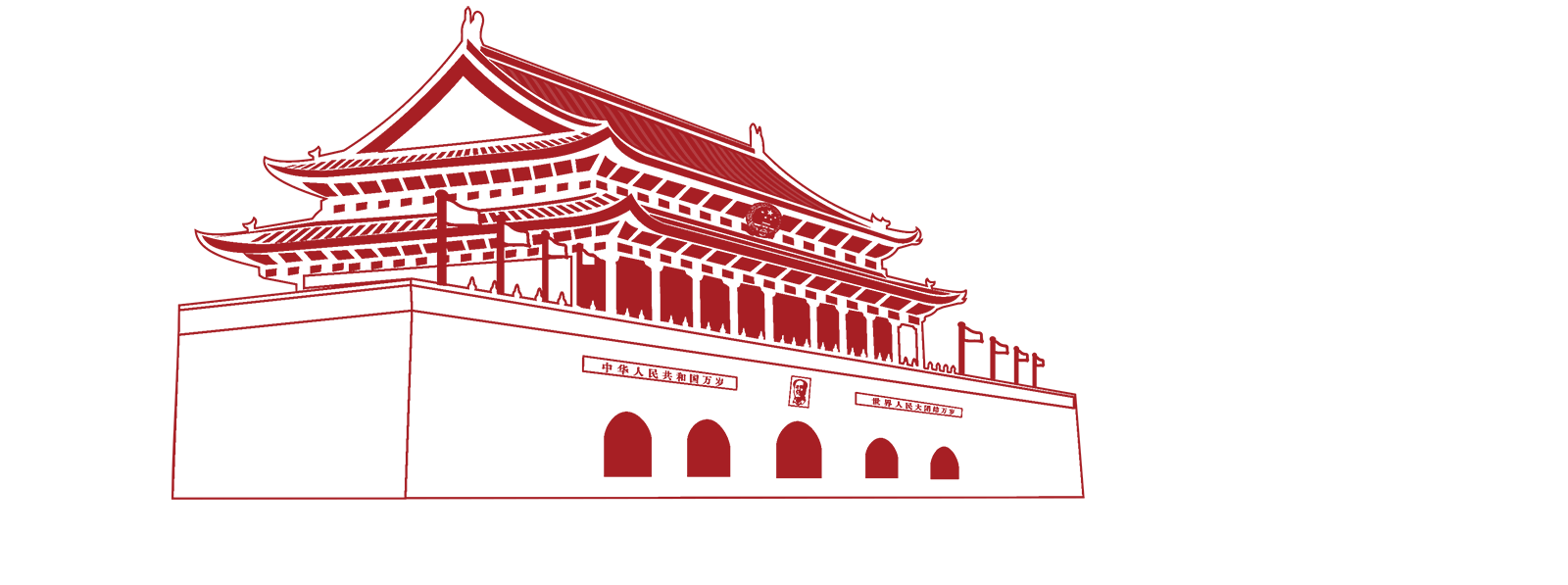 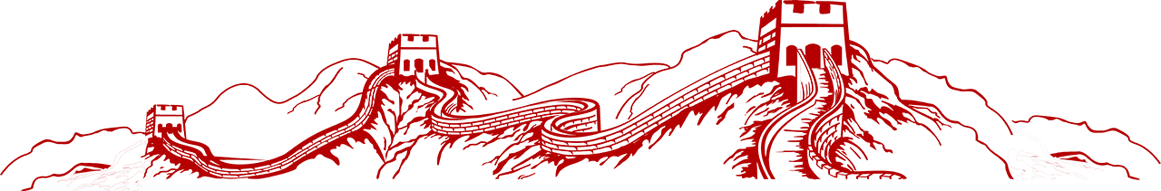 庆祝改革开放40周年辉煌成就和历史经验
1
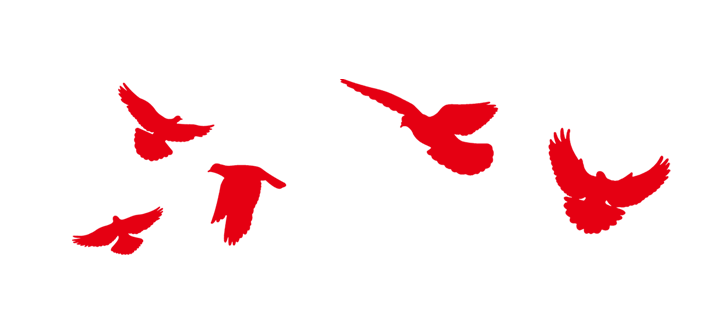 新时代将全面改革进行到底
庆祝改革开放40周年大会概况
习近平总书记报告内容精解解读
目录
2
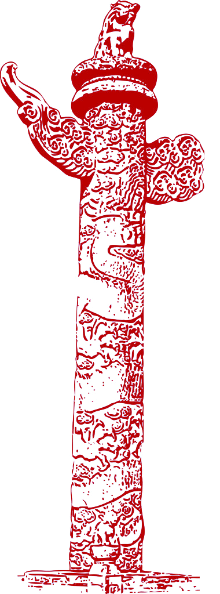 3
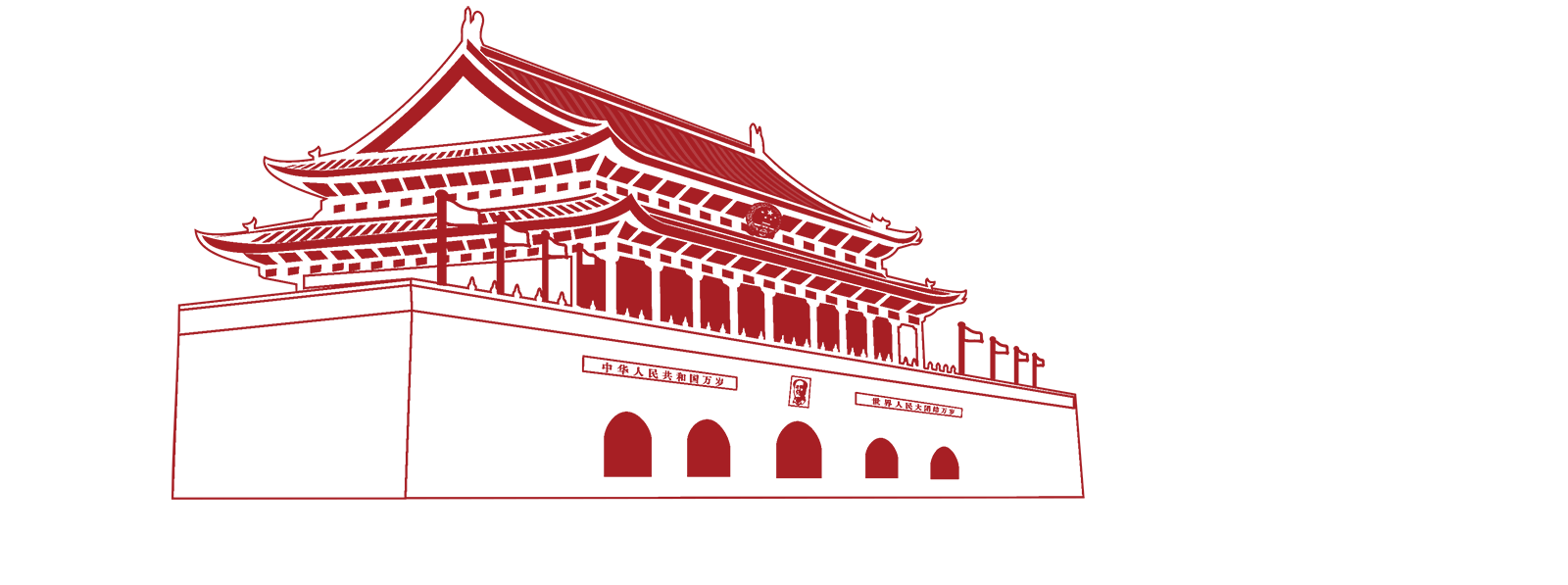 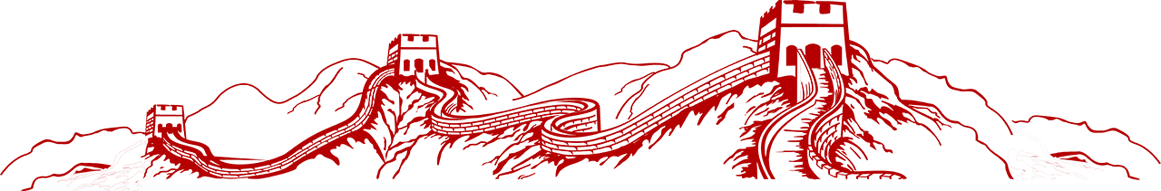 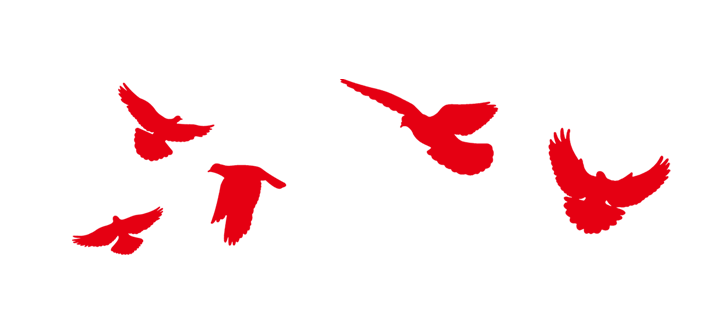 1
庆祝改革开放40周年大会概况
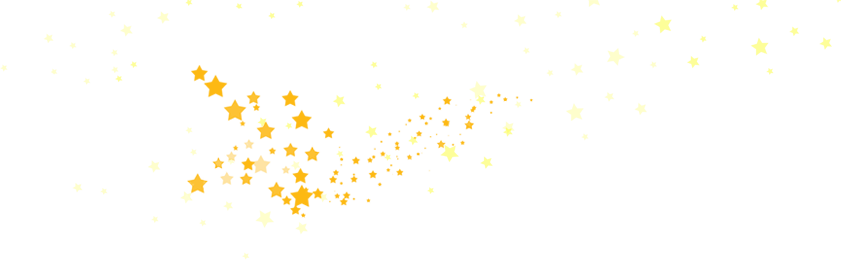 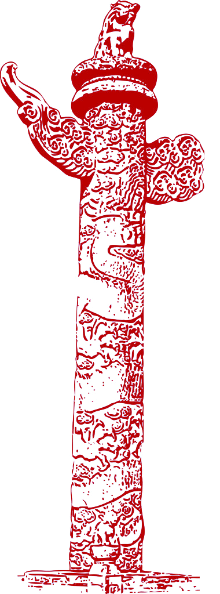 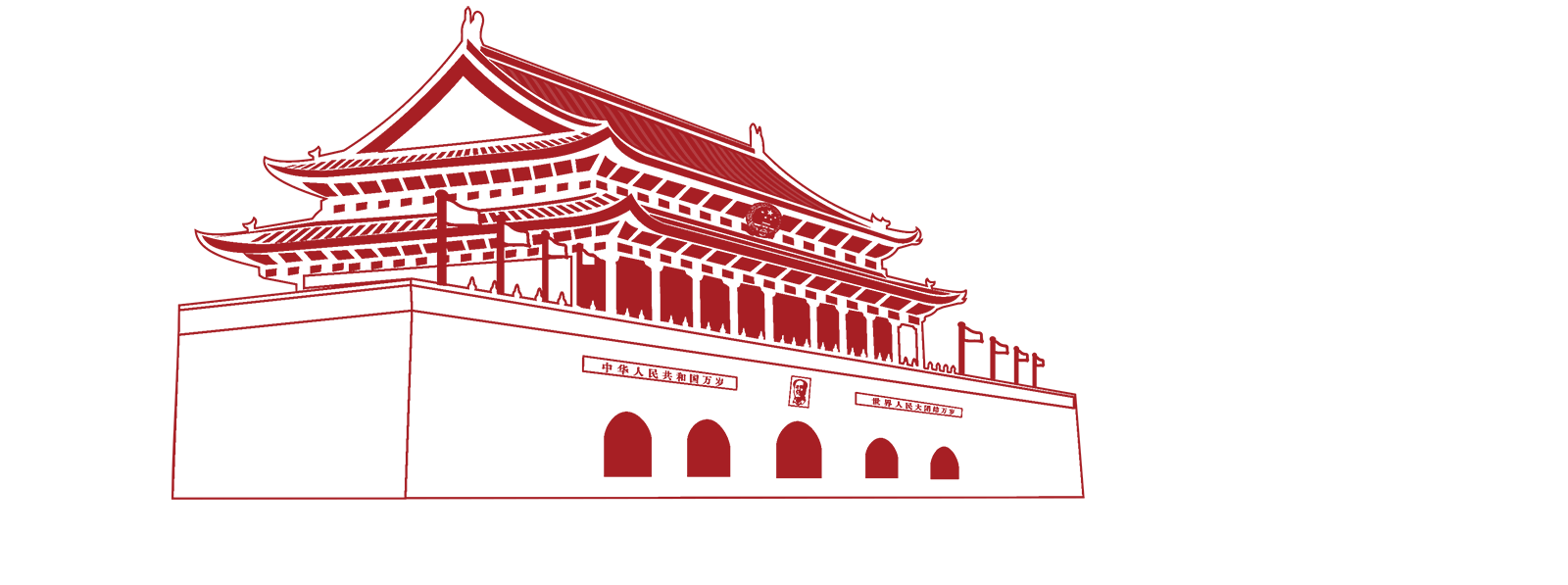 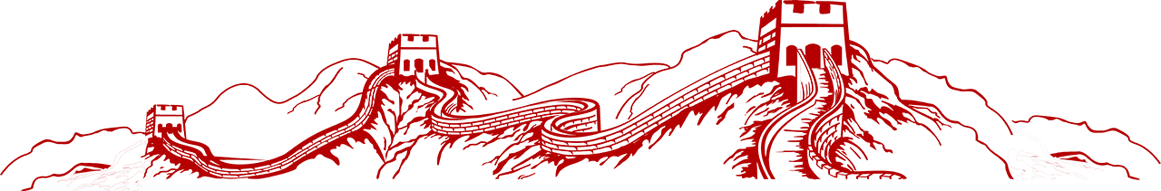 庆祝改革开放40周年大会概况
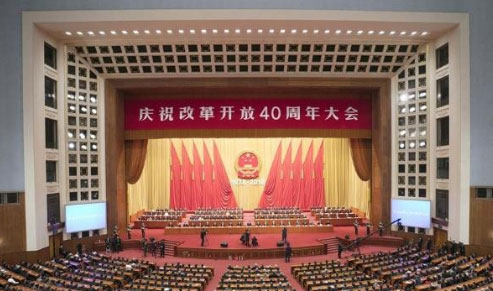 2018年12月18日，庆祝改革开放40周年大会在北京人民大会堂隆重举行。中共中央总书记、国家主席、中央军委主席习近平在大会上发表重要讲话。
人民大会堂万人大礼堂华灯璀璨、气氛热烈。主席台后幕正中，“1978－2018”字标与中华人民共和国国徽相映生辉。
时间是最伟大的书写者。
“1978－2018”，绘就一幅波澜壮阔、气势恢宏的历史画卷。
“1978－2018”，谱写一曲感天动地、气壮山河的奋斗赞歌。
2018年是中国改革开放40周年
庆祝改革开放40周年大会概况
全体起立，雄壮的国歌声，在大礼堂内响起。
中共中央、国务院决定表彰改革开放杰出贡献人员。
习近平总书记发表重要讲话。
习近平、李克强、栗战书、汪洋、王沪宁、赵乐际、韩正、王岐山等国家领导人出席大会
第一
第二
第三
2018年12月18日，庆祝改革开放40周年大会议程：
01
03
05
04
06
07
02
庆祝改革开放40周年大会概况
庆祝改革开放40周年大会报告的主要内容
中共中央总书记、国家主席、中央军委主席习近平在大会上发表重要讲话。
庆祝改革开放40周年习近平讲话要点、主要内容介绍:
四个“基于”
三个“伟大飞跃”
对改革开放的评价
三个“充分证明”
改革开放40年宝贵经验的九个
“必须坚持”
三大里程碑
总结改革开放40年的十个
“始终坚持”
庆祝改革开放40周年大会概况
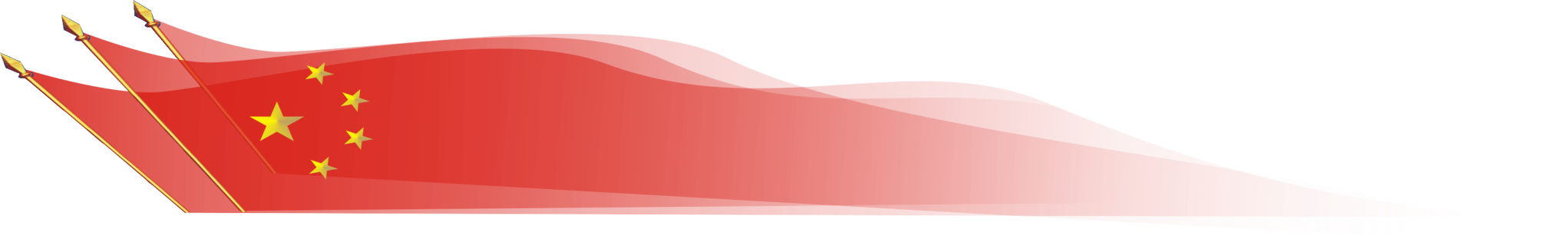 庆祝改革开放40周年大会报告的主要意义
40年前的今天，神州大地迎来一场具有深远历史意义的伟大转折。党的十一届三中全会召开，作出把党和国家工作中心转移到经济建设上来、实行改革开放的历史性决策。
       改革开放40年实践，以铁一般的事实充分证明，改革开放是党和人民大踏步赶上时代的重要法宝，是坚持和发展中国特色社会主义的必由之路，是决定当代中国命运的关键一招，也是决定实现“两个一百年”奋斗目标、实现中华民族伟大复兴的关键一招。
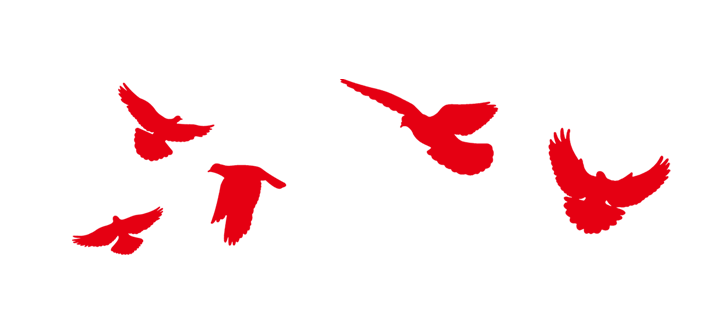 2
习近平总书记报告内容精解解读
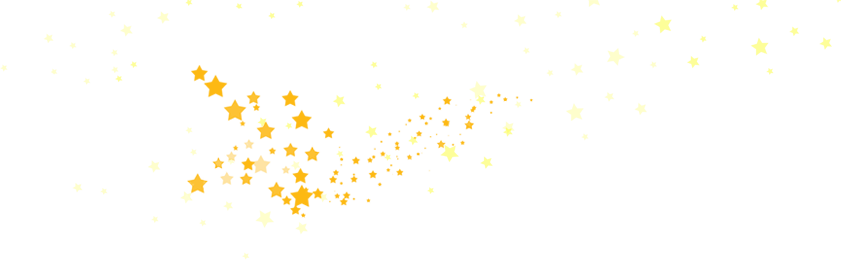 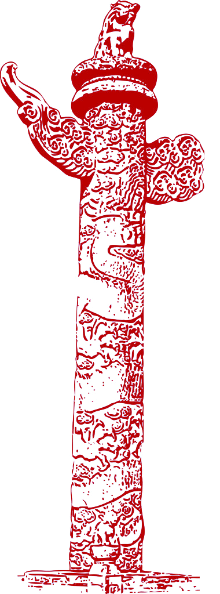 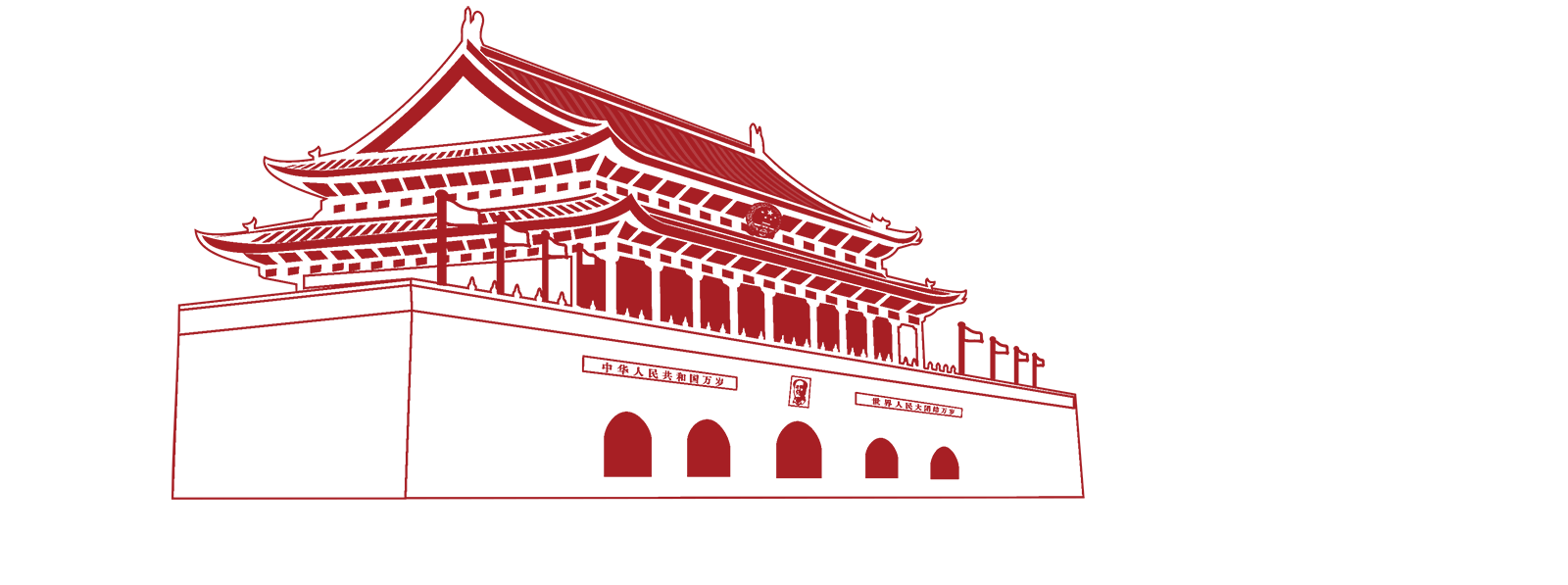 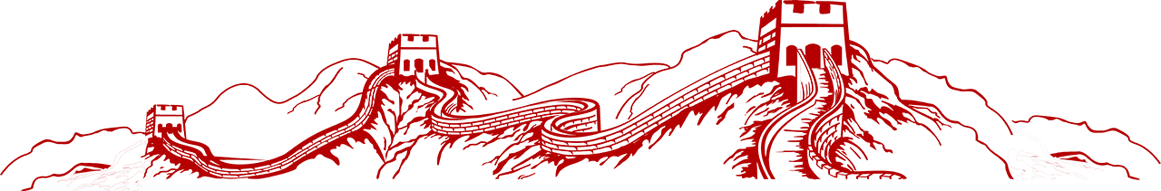 习近平总书记报告内容精解解读
40年来始终坚持
40年来，我们始终坚持解放思想、实事求是、与时俱进、求真务实，坚持马克思主义指导地位不动摇，坚持科学社会主义基本原则不动摇。
勇敢推进理论创新、实践创新、制度创新、文化创新以及各方面创新。
不断赋予中国特色社会主义以鲜明的实践特色、理论特色、民族特色、时代特色。
形成了中国特色社会主义道路、理论、制度、文化，以不可辩驳的事实彰显了科学社会主义的鲜活生命力。
社会主义的伟大旗帜始终在中国大地上高高飘扬。
习近平总书记报告内容精解解读
40年来始终坚持
经
济
方
面
40年来，我们始终坚持以经济建设为中心，不断解放和发展社会生产力。
我国国内生产总值由3679亿元增长到2017年的82.7万亿元，年均实际增长9.5%，远高于同期世界经济2.9%左右的年均增速不断赋予中国特色社会主义以鲜明的实践特色、理论特色、民族特色、时代特色。
我国国内生产总值占世界生产总值的比重由改革开放之初的1.8%上升到15.2%，多年来对世界经济增长贡献率超过30%。
我国货物进出口总额从206亿美元增长到超过4万亿美元，累计使用外商直接投资超过2万亿美元，对外投资总额达到1.9万亿美元。
习近平总书记报告内容精解解读
40年来始终坚持
经
济
方
面
世界第二大经济体
制造业第一大国
货物贸易第一大国
商品消费第二大国
外资流入第二大国
外汇储备多年第一
我国主要农产品产量跃居世界前列，建立了全世界最完整的现代工业体系，科技创新和重大工程捷报频传。
我国基础设施建设成就显著，信息畅通，公路成网，铁路密布，高坝矗立，西气东输，南水北调，高铁飞驰，巨轮远航，飞机翱翔，天堑变通途。
我国是世界第二大经济体、制造业第一大国、货物贸易第一大国、商品消费第二大国、外资流入第二大国，我国外汇储备连续多年位居世界第一，中国人民在富起来、强起来的征程上迈出了决定性的步伐！
习近平总书记报告内容精解解读
40年来始终坚持
体
制
改
革
40年来，我们始终坚持中国特色社会主义政治发展道路，不断深化政治体制改革。
发展社会主义民主政治，党和国家领导体制日益完善，全面依法治国深入推进，中国特色社会主义法律体系日益健全，人民当家作主的制度保障和法治保障更加有力，人权事业全面发展，爱国统一战线更加巩固，人民依法享有和行使民主权利的内容更加丰富、渠道更加便捷、形式更加多样，掌握着自己命运的中国人民焕发出前所未有的积极性、主动性、创造性，在改革开放和社会主义现代化建设中展现出气吞山河的强大力量！
习近平总书记报告内容精解解读
40年来始终坚持
发
展
先
进
文
化
40年来，我们始终坚持发展社会主义先进文化，加强社会主义精神文明建设。
培育和践行社会主义核心价值观，传承和弘扬中华优秀传统文化，坚持以科学理论引路指向，以正确舆论凝心聚力，以先进文化塑造灵魂，以优秀作品鼓舞斗志，爱国主义、集体主义、社会主义精神广为弘扬，时代楷模、英雄模范不断涌现，文化艺术日益繁荣，网信事业快速发展，全民族理想信念和文化自信不断增强，国家文化软实力和中华文化影响力大幅提升。
改革开放铸就的伟大改革开放精神，极大丰富了民族精神内涵，成为当代中国人民最鲜明的精神标识。
习近平总书记报告内容精解解读
40年来始终坚持
保
障
改
善
民
生
40年来，我们始终坚持在发展中保障和改善民生。
全面推进幼有所育、学有所教、劳有所得、病有所医、老有所养、住有所居、弱有所扶，不断改善人民生活、增进人民福祉。全国居民人均可支配收入由171元增加到2.6万元，中等收入群体持续扩大。我国贫困人口累计减少7.4亿人，贫困发生率下降94.4个百分点，谱写了人类反贫困史上的光辉篇章。教育事业全面发展，九年义务教育巩固率达93.8%。我国建成了包括养老、医疗、低保、住房在内的世界最大的社会保障体系，基本养老保险覆盖超过9亿人，医疗保险覆盖超过13亿人。常住人口城镇化率达到58.52%，上升40.6个百分点。居民预期寿命由1981年的67.8岁提高到2017年的76.7岁。
我国社会大局保持长期稳定，成为世界上最有安全感的国家之一。粮票、布票、肉票、鱼票、油票、豆腐票、副食本、工业券等百姓生活曾经离不开的票证已经进入了历史博物馆，忍饥挨饿、缺吃少穿、生活困顿这些几千年来困扰我国人民的问题总体上一去不复返了！
习近平总书记报告内容精解解读
40年来始终坚持
一
国
两
制
建
设
40年来，我们始终坚持推进祖国和平统一大业，实施“一国两制”基本方针。
相继恢复对香港、澳门行使主权，洗雪了中华民族百年屈辱。我们坚持一个中国原则和“九二共识”，加强两岸经济文化交流合作，推动两岸关系和平发展，坚决反对和遏制“台独”分裂势力，牢牢掌握两岸关系发展主导权和主动权。海内外全体中华儿女的民族认同感、文化认同感大大增强，同心共筑中国梦的意志更加坚强！
习近平总书记报告内容精解解读
40年来始终坚持
外
交
政
策
40年来，我们始终坚持独立自主的和平外交政策，始终不渝走和平发展道路、奉行互利共赢的开放战略，坚定维护国际关系基本准则，维护国际公平正义。
我们实现由封闭半封闭到全方位开放的历史转变，积极参与经济全球化进程，为推动人类共同发展作出了应有贡献。我们积极推动建设开放型世界经济、构建人类命运共同体，促进全球治理体系变革，旗帜鲜明反对霸权主义和强权政治，为世界和平与发展不断贡献中国智慧、中国方案、中国力量。我国日益走近世界舞台中央，成为国际社会公认的世界和平的建设者、全球发展的贡献者、国际秩序的维护者！
习近平总书记报告内容精解解读
40年来始终坚持
党
建
政
策
40年来，我们始终坚持加强和改善党的领导，积极应对在长期执政和改革开放条件下党面临的各种风险挑战，持续推进党的建设新的伟大工程，保持党的先进性和纯洁性，保持党同人民群众的血肉联系。
我们积极探索共产党执政规律、社会主义建设规律、人类社会发展规律，不断开辟马克思主义中国化新境界。我们坚持党要管党、从严治党，净化党内政治生态，持之以恒正风肃纪，大力整治形式主义、官僚主义、享乐主义和奢靡之风，以零容忍态度严厉惩治腐败，反腐败斗争取得压倒性胜利。我们党在革命性锻造中坚定走在时代前列，始终是中国人民和中华民族的主心骨。
习近平总书记报告内容精解解读
三个“伟大飞跃”
40年春风化雨、春华秋实，改革开放极大改变了中国的面貌、中华民族的面貌、中国人民的面貌、中国共产党的面貌。
中华民族迎来了从站起来、富起来到强起来的伟大飞跃！
中国特色社会主义迎来了从创立、发展到完善的伟大飞跃！
中国人民迎来了从温饱不足到小康富裕的伟大飞跃！
习近平总书记报告内容精解解读
改革开放40年宝贵经验的九个“必须坚持”
必须坚持党对一切工作的领导，不断加强和改善党的领导。
改革开放40年的实践启示我们：
中国共产党领导是中国特色社会主义最本质的特征，是中国特色社会主义制度的最大优势。党政军民学，东西南北中，党是领导一切的。正是因为始终坚持党的集中统一领导，我们才能实现伟大历史转折、开启改革开放新时期和中华民族伟大复兴新征程，才能成功应对一系列重大风险挑战、克服无数艰难险阻，才能有力应变局、平风波、战洪水、防非典、抗地震、化危机，才能既不走封闭僵化的老路也不走改旗易帜的邪路，而是坚定不移走中国特色社会主义道路。坚持党的领导，必须不断改善党的领导，让党的领导更加适应实践、时代、人民的要求。在坚持党的领导这个决定党和国家前途命运的重大原则问题上，全党全国必须保持高度的思想自觉、政治自觉、行动自觉，丝毫不能动摇。
习近平总书记报告内容精解解读
前进道路上
我们必须增强“四个意识”、坚定“四个自信”，坚决维护党中央权威和集中统一领导，把党的领导贯彻和体现到改革发展稳定、内政外交国防、治党治国治军各个领域。改革开放每一步都不是轻而易举的，未来必定会面临这样那样的风险挑战，甚至会遇到难以想象的惊涛骇浪。我们党要总揽全局、协调各方，坚持科学执政、民主执政、依法执政，完善党的领导方式和执政方式，提高党的执政能力和领导水平，不断提高党把方向、谋大局、定政策、促改革的能力和定力，确保改革开放这艘航船沿着正确航向破浪前进。
习近平总书记报告内容精解解读
改革开放40年宝贵经验的九个“必须坚持”
必须坚持以人民为中心，不断实现人民对美好生活的向往。
改革开放40年的实践启示我们：
为中国人民谋幸福，为中华民族谋复兴，是中国共产党人的初心和使命，也是改革开放的初心和使命。我们党来自人民、扎根人民、造福人民，全心全意为人民服务是党的根本宗旨，必须以最广大人民根本利益为我们一切工作的根本出发点和落脚点，坚持把人民拥护不拥护、赞成不赞成、高兴不高兴作为制定政策的依据，顺应民心、尊重民意、关注民情、致力民生，既通过提出并贯彻正确的理论和路线方针政策带领人民前进，又从人民实践创造和发展要求中获得前进动力，让人民共享改革开放成果，激励人民更加自觉地投身改革开放和社会主义现代化建设事业。
习近平总书记报告内容精解解读
前进道路上
我们必须始终把人民对美好生活的向往作为我们的奋斗目标，践行党的根本宗旨，贯彻党的群众路线，尊重人民主体地位，尊重人民群众在实践活动中所表达的意愿、所创造的经验、所拥有的权利、所发挥的作用，充分激发蕴藏在人民群众中的创造伟力。我们要健全民主制度、拓宽民主渠道、丰富民主形式、完善法治保障，确保人民依法享有广泛充分、真实具体、有效管用的民主权利。我们要着力解决人民群众所需所急所盼，让人民共享经济、政治、文化、社会、生态等各方面发展成果，有更多、更直接、更实在的获得感、幸福感、安全感，不断促进人的全面发展、全体人民共同富裕。
习近平总书记报告内容精解解读
改革开放40年宝贵经验的九个“必须坚持”
必须坚持马克思主义指导地位，不断推进实践基础上的理论创新。
改革开放40年的实践启示我们：
体现继承与创新、理论与实践的辩证统一，彰显高度的理论自信和战略定力，为开辟马克思主义发展新境界注入强大思想动力。我们要深入学习贯彻习近平同志重要讲话精神，始终坚持马克思主义指导地位，牢牢把握改革开放以来党的全部理论和实践的主题、我国发展的阶段性特征，勇于推进实践基础上的理论创新，为我们党在新的历史起点上进行伟大斗争、建设伟大工程、推进伟大事业、实现伟大梦想贡献智慧和力量。
增强理论创新的强大定力
校准理论创新的时代坐标
拓展理论新视野、作出理论新概括
用力用心用情做好党的理论创新成果的总结、
提炼、概括和发展
习近平总书记报告内容精解解读
改革开放40年宝贵经验的九个“必须坚持”
必须坚持走中国特色社会主义道路，不断坚持和发展中国特色社会主义。
改革开放40年的实践启示我们：
方向决定前途，道路决定命运。我们要把命运掌握在自己手中，就要有志不改、道不变的坚定。改革开放40年来，我们党全部理论和实践的主题是坚持和发展中国特色社会主义。在中国这样一个有着5000多年文明史、13亿多人口的大国推进改革发展，没有可以奉为金科玉律的教科书，也没有可以对中国人民颐指气使的教师爷。鲁迅先生说过：“什么是路？就是从没路的地方践踏出来的，从只有荆棘的地方开辟出来的。”中国特色社会主义道路是当代中国大踏步赶上时代、引领时代发展的康庄大道，必须毫不动摇走下去。
习近平总书记报告内容精解解读
改革开放40年宝贵经验的九个“必须坚持”
必须坚持完善和发展中国特色社会主义制度，不断发挥和增强我国制度优势。
改革开放40年的实践启示我们：
制度是关系党和国家事业发展的根本性、全局性、稳定性、长期性问题。我们扭住完善和发展中国特色社会主义制度这个关键，为解放和发展社会生产力、解放和增强社会活力、永葆党和国家生机活力提供了有力保证，为保持社会大局稳定、保证人民安居乐业、保障国家安全提供了有力保证，为放手让一切劳动、知识、技术、管理、资本等要素的活力竞相迸发，让一切创造社会财富的源泉充分涌流不断建立了充满活力的体制机制。
习近平总书记报告内容精解解读
前进道路上
我们必须毫不动摇巩固和发展公有制经济，毫不动摇鼓励、支持、引导非公有制经济发展，充分发挥市场在资源配置中的决定性作用，更好发挥政府作用，激发各类市场主体活力。我们要坚持党的领导、人民当家作主、依法治国有机统一，坚持和完善人民代表大会制度、中国共产党领导的多党合作和政治协商制度、民族区域自治制度、基层群众自治制度，全面推进依法治国，巩固和发展最广泛的爱国统一战线，发展社会主义协商民主，用制度体系保证人民当家作主。我们要加强文化领域制度建设，举旗帜、聚民心、育新人、兴文化、展形象，积极培育和践行社会主义核心价值观，推动中华优秀传统文化创造性转化、创新性发展，传承革命文化、发展先进文化，努力创造光耀时代、光耀世界的中华文化。我们要加强社会治理制度建设，不断促进社会公平正义，保持社会安定有序。我们要加强生态文明制度建设，实行最严格的生态环境保护制度。我们要坚决破除一切妨碍发展的体制机制障碍和利益固化藩篱，加快形成系统完备、科学规范、运行有效的制度体系，推动中国特色社会主义制度更加成熟更加定型。
习近平总书记报告内容精解解读
改革开放40年宝贵经验的九个“必须坚持”
必须坚持以发展为第一要务，不断增强我国综合国力。
改革开放40年的实践启示我们：
解放和发展社会生产力，增强社会主义国家的综合国力，是社会主义的本质要求和根本任务。
习近平指出，只有牢牢扭住经济建设这个中心，毫不动摇坚持发展是硬道理、发展应该是科学发展和高质量发展的战略思想，推动经济社会持续健康发展，才能全面增强我国经济实力、科技实力、国防实力、综合国力，才能为坚持和发展中国特色社会主义、实现中华民族伟大复兴奠定雄厚物质基础。
习近平总书记报告内容精解解读
改革开放40年宝贵经验的九个“必须坚持”
必须坚持扩大开放，不断推动共建人类命运共同体。
改革开放40年的实践启示我们：
开放带来进步，封闭必然落后。中国的发展离不开世界，世界的繁荣也需要中国。我们统筹国内国际两个大局，坚持对外开放的基本国策，实行积极主动的开放政策，形成全方位、多层次、宽领域的全面开放新格局，为我国创造了良好国际环境、开拓了广阔发展空间。
习近平总书记报告内容精解解读
前进道路上
我们必须坚持以新时代中国特色社会主义思想和党的十九大精神为指导，增强“四个自信”，牢牢把握改革开放的前进方向。改什么、怎么改必须以是否符合完善和发展中国特色社会主义制度、推进国家治理体系和治理能力现代化的总目标为根本尺度，该改的、能改的我们坚决改，不该改的、不能改的坚决不改。我们要坚持党的基本路线，把以经济建设为中心同坚持四项基本原则、坚持改革开放这两个基本点统一于新时代中国特色社会主义伟大实践，长期坚持，决不动摇。
习近平总书记报告内容精解解读
改革开放40年宝贵经验的九个“必须坚持”
必须坚持全面从严治党，不断提高党的创造力、凝聚力、战斗力。
改革开放40年的实践启示我们：
打铁必须自身硬。办好中国的事情，关键在党，关键在坚持党要管党、从严治党。我们党只有在领导改革开放和社会主义现代化建设伟大社会革命的同时，坚定不移推进党的伟大自我革命，敢于清除一切侵蚀党的健康肌体的病毒，使党不断自我净化、自我完善、自我革新、自我提高，不断增强党的政治领导力、思想引领力、群众组织力、社会号召力，才能确保党始终保持同人民群众的血肉联系。
习近平总书记报告内容精解解读
前进道路上
我们必须按照新时代党的建设总要求，以政治建设为统领，不断推进党的建设新的伟大工程，不断增强全党团结统一和创造活力，不断增强全党执政本领，把党建设得更加坚强、更加有力。我们要坚持用时代发展要求审视自己，以强烈忧患意识警醒自己，以改革创新精神加强和完善自己，在应对风险挑战中锻炼提高，在解决党内存在的突出矛盾和问题中净化纯洁，不断提高管党治党水平。我们要坚持德才兼备、以德为先、任人唯贤，着力培养忠诚干净担当的高素质干部队伍和宏大的人才队伍。我们要以反腐败永远在路上的坚韧和执着，深化标本兼治，坚决清除一切腐败分子，保证干部清正、政府清廉、政治清明，为继续推进改革开放营造海晏河清的政治生态。
习近平总书记报告内容精解解读
改革开放40年宝贵经验的九个“必须坚持”
必须坚持辩证唯物主义和历史唯物主义世界观和方法论，正确处理改革发展稳定关系。
改革开放40年的实践启示我们：
马克思主义理论的科学性和革命性源于辩证唯物主义和历史唯物主义的科学世界观和方法论，为我们认识世界、改造世界提供了强大思想武器，为世界社会主义指明了正确前进方向。
要学习和掌握社会基本矛盾分析法，深入理解全面深化改革的重要性和紧迫性。
更加自觉地坚持和运用辩证唯物主义世界观和方法论，增强改革的整体性、系统性、关联性。关于整体性问题，习近平总书记强调，注重系统性、整体性、协同性是全面深化改革的内在要求，也是推进改革的重要方法。
习近平总书记报告内容精解解读
前进道路上
学习和掌握唯物辩证的思想方法，使全面深化改革在整体中推进。一是要把握全面深化改革的重大关系，处理好解放思想和实事求是的关系、整体推进和重点突破的关系、顶层设计和摸着石头过河的关系、胆子要大和步子要稳的关系、改革发展稳定的关系。二是学习掌握唯物辩证法的根本方法，不断增强辩证思维能力，防止改革中出现“不虞效应”。唯物辩证法告诉我们，事物是普遍联系的，这种联系不仅是现时的联系，也包括时间历程的相互联系。一项改革不仅有当下的效果，也有中长期的效果；既有今天的效应，也有明天后天的效应。一项改革从短期看可能是有效的，但从长远看有可能产生巨大的负面问题。因此，制定一项改革举措，一定要注意时间维度，既要看到今天的正效应，也要看到未来可能的负面性，并且尽可能制定出应对负面性的针对性措施。
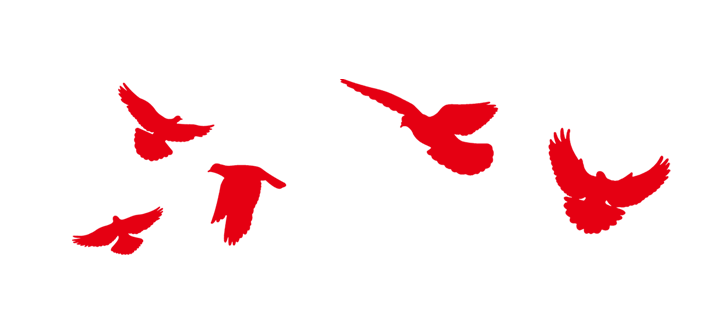 3
新时代将全面改革进行到底
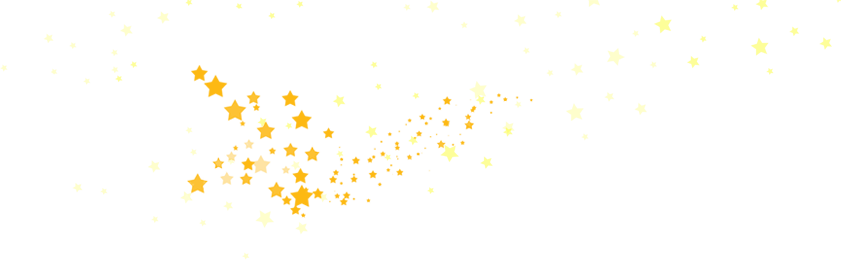 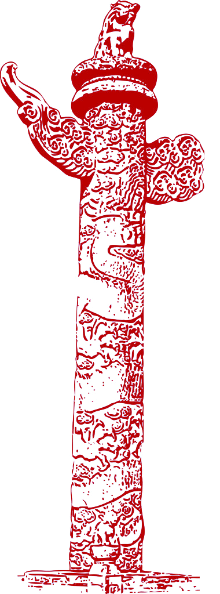 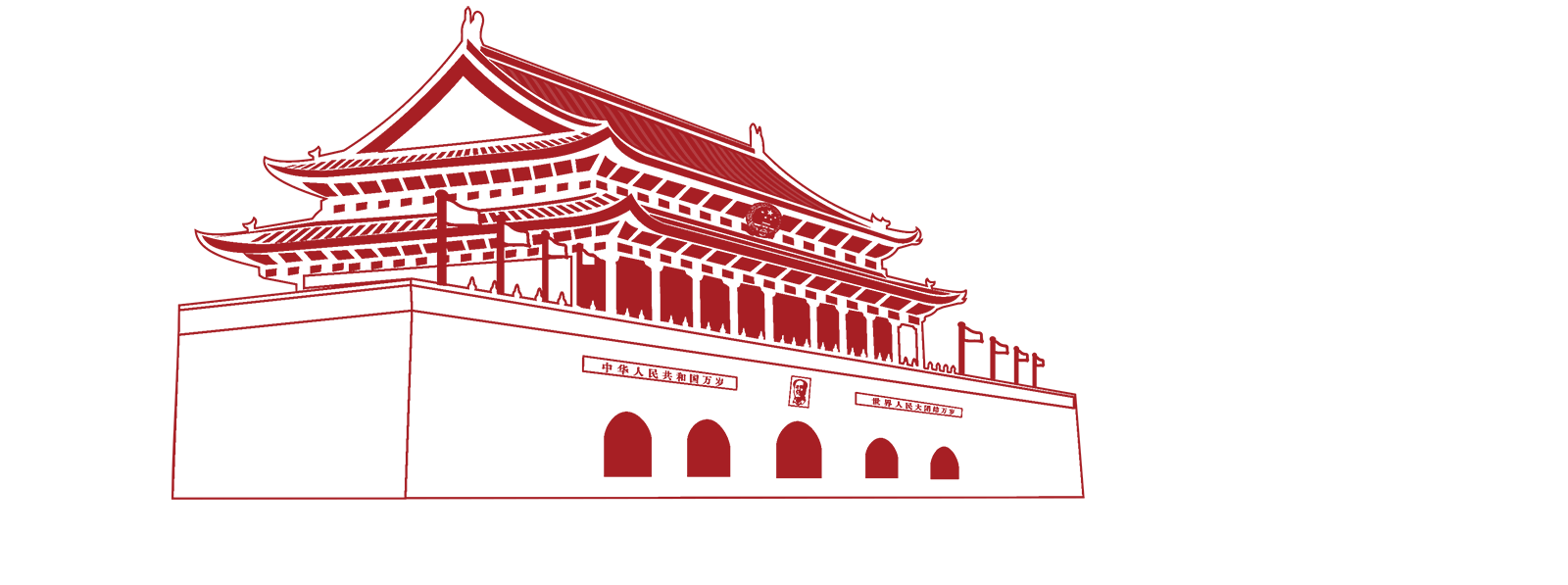 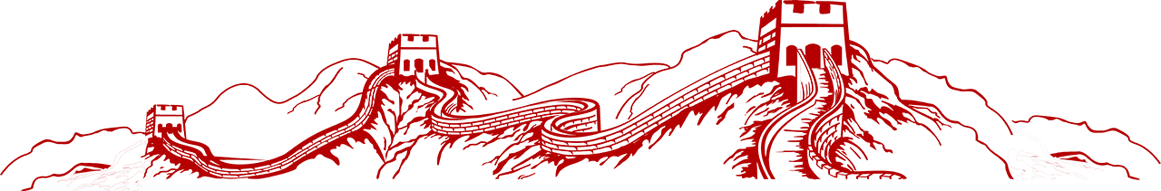 新时代将全面改革进行到底
坚定不移将改革进行到底
——庆祝改革开放40周年
改革推进到今天，比认识更重要的是决心。
“始终牢记改革只有进行时、没有完成时”——党的十九大以来，习近平总书记亲自领导、亲自推动，全面深化改革承前启后、接续奋进，改革大业迈入新阶段。
改革推进到今天，比认识更重要的是决心。
        党的十八届三中全会提出“到2020年，在重要领域和关键环节改革上取得决定性成果”的目标，如今已完成过半。
        越是进入倒计时，越是来到深水区，就越需要拿出逢山开路、遇水架桥的改革精神。
        站在新的历史起点，面向“两个一百年”奋斗目标，习近平总书记在党的十九大上，围绕党和国家事业发展新要求对全面深化改革作出战略部署，掀开了中国改革浓墨重彩的新篇章：
新时代将全面改革进行到底
改革决心更坚定
党的十九大再次强调要坚持和完善中国特色社会主义制度，不断推进国家治理体系和治理能力现代化，将“全面深化改革”列入新时代坚持和发展中国特色社会主义的基本方略，明确为习近平新时代中国特色社会主义思想的重要内涵。
01
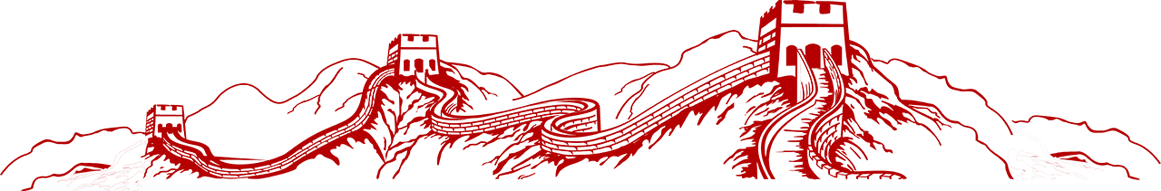 新时代将全面改革进行到底
改革思想更明确
党的十九大总结过去5年历史性变革，对全面深化改革取得的重大突破作出集中阐释。作为全面深化改革取得的最根本成就，在推进改革实践基础上形成的习近平总书记关于全面深化改革的一系列重要思想，指导全面深化改革乘势而上、攻坚克难。
02
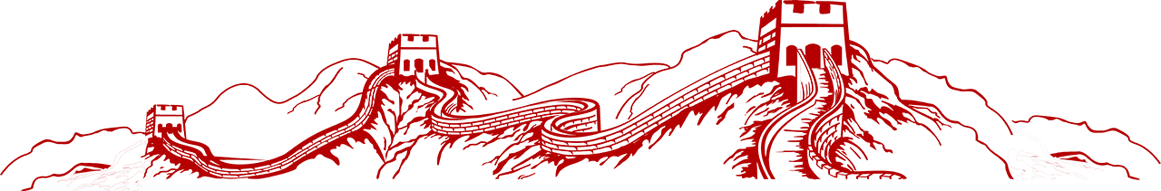 新时代将全面改革进行到底
改革方向更清晰
把提高供给体系质量作为主攻方向，深化供给侧结构性改革；将第二轮土地承包到期后再延长30年，深化农村土地制度改革；守住不发生系统性金融风险的底线，深化金融体制改革……党的十九大就重要领域和关键环节改革作出部署。
03
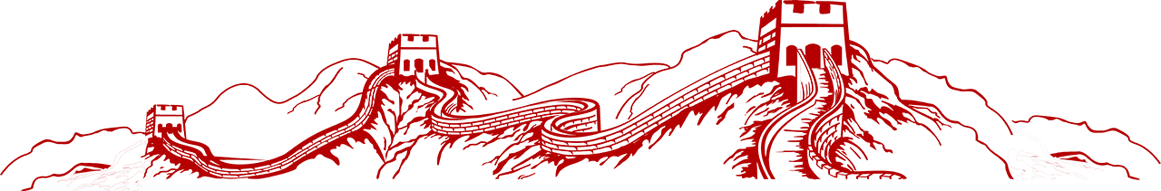 新时代将全面改革进行到底
改革脚步更有力
在建设现代化经济体系、建设创新型国家、深化国资国企改革、实施乡村振兴战略、推动全面开放、发展社会主义民主政治、深化依法治国实践、繁荣社会主义文化、保障和改善民生、建设美丽中国、全面从严治党等方面，党的十九大报告提出158项改革举措。
04
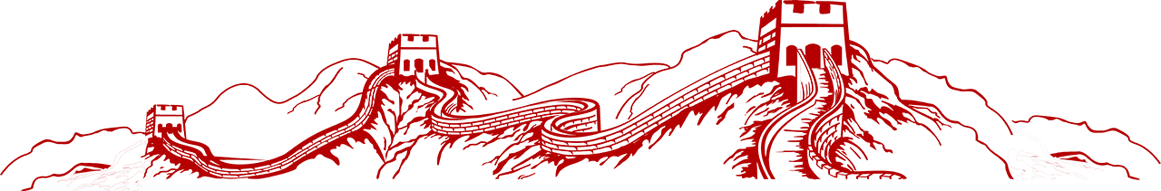 新时代将全面改革进行到底
改革，这一中国共产党的鲜明旗帜和当代中国的时代特征愈加鲜亮。
党的十九大以来，习近平总书记一如既往，把改革这件大事牢牢抓在手中，重要改革亲自部署、重大改革方案亲自把关、改革落实情况亲自过问，先之劳之、率先垂范，引领全面深化改革开创崭新局面。
      改革的种子，往往从基层实践中萌发。在一次次深入各地各行业的调研考察中，改革的思考更加成熟。
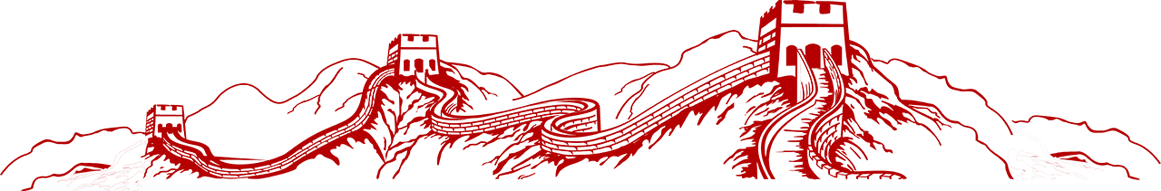 新时代将全面改革进行到底
唯有弄潮儿能永立时代潮头
01
把准改革发展之脉
2017年底召开的中央经济工作会议上，习近平总书记指出，要在保持经济社会大局稳定的前提下，在经济体制改革上步子再快一些。推进基础性关键领域改革取得新突破，同时抓好已出台改革举措落实。党的十九届一中全会上，习近平总书记再次强调，新时代坚持和发展中国特色社会主义，根本动力仍然是全面深化改革。要适应新时代中国特色社会主义事业发展进程，牢牢把握全面深化改革总目标，统筹推进各领域各方面改革。
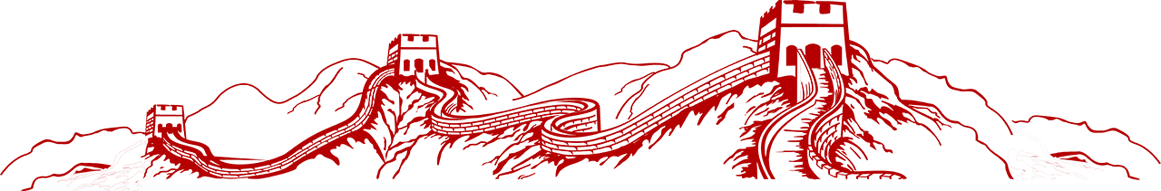 新时代将全面改革进行到底
唯有弄潮儿能永立时代潮头
02
谋定守正出新之策
习近平总书记在十九届中央深改领导小组第一次会议上明确提出三个“不能变”，进一步强调了全面深化改革必须坚持的原则。会议同时提出，按照党中央确定的全面深化改革的总目标，着力增强改革的系统性、整体性、协同性，保持工作力度和连续性，有计划有秩序推进落实。
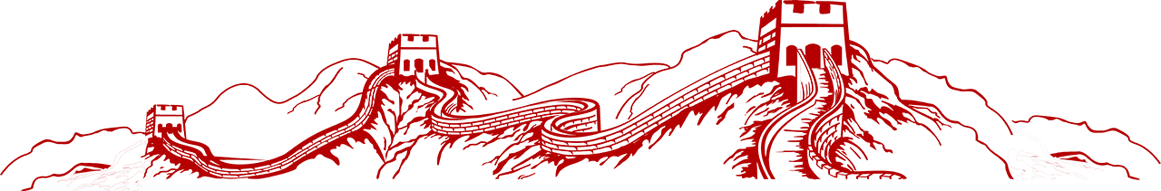 新时代将全面改革进行到底
唯有弄潮儿能永立时代潮头
03
再启攻坚突破之局
2018年3月28日，中央全面深化改革委员会首次亮相，向全党全社会释放了以更大力度、更实措施推进全面深化改革的强烈信号。习近平总书记在会上指出，深化党和国家机构改革全面启动，标志着全面深化改革进入了一个新阶段，改革将进一步触及深层次利益格局的调整和制度体系的变革，改革的复杂性、敏感性、艰巨性更加突出，要加强和改善党对全面深化改革统筹领导，紧密结合深化机构改革推动改革工作。
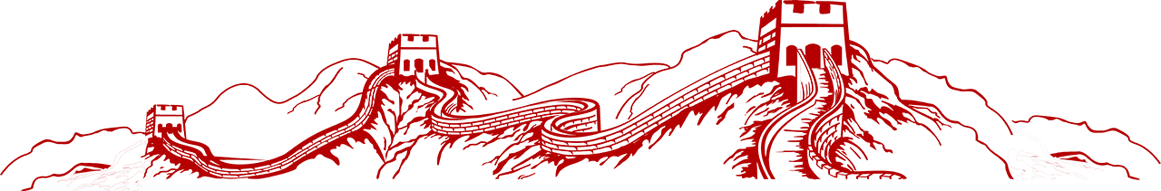 新时代将全面改革进行到底
唯有弄潮儿能永立时代潮头
04
善为精准发力之举
根据习近平总书记在十九届中央深改领导小组第二次会议上的重要指示精神，《党的十九大报告重要改革举措实施规划（2018－2022年）》对158项改革举措进行梳理，列明牵头单位、改革起止时间、改革目标路径、成果形式等要素，形成了未来5年全面深化改革的“大施工图”，立下“确保到2022年全面完成党的十九大提出的目标任务”的军令状。
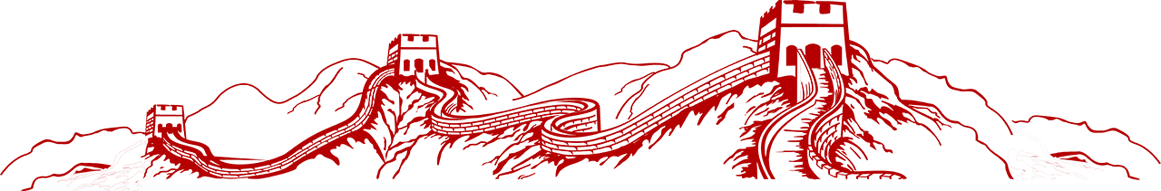 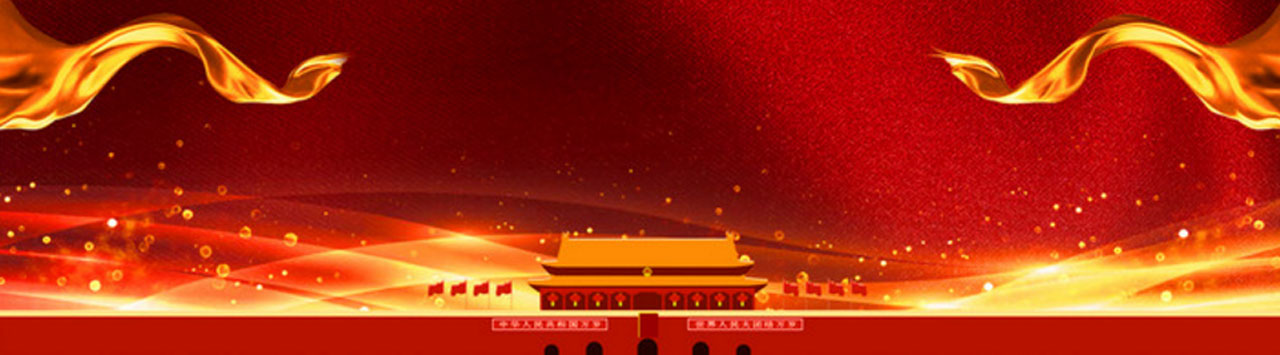 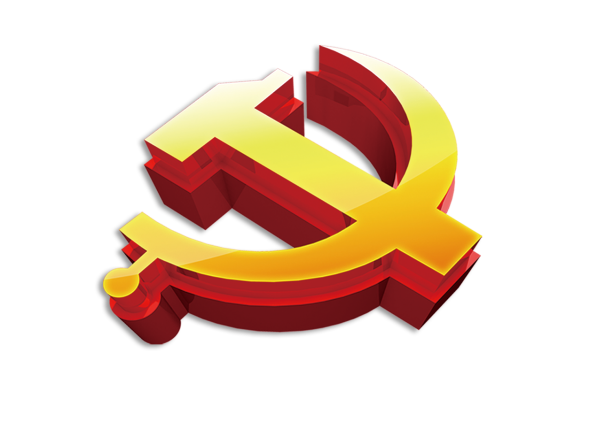 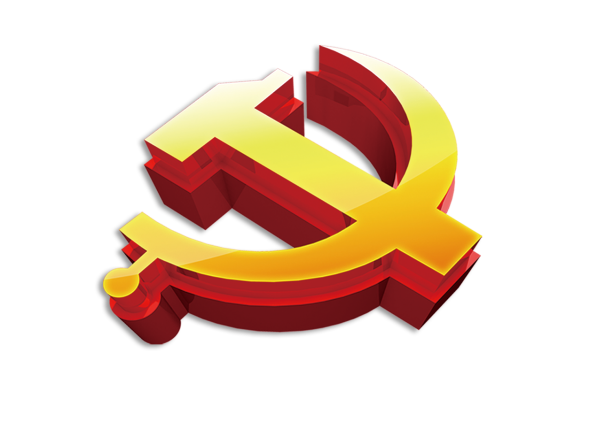 学习完毕 感谢聆听
改革开放40周年大会习近平总书记报告内容精解解读
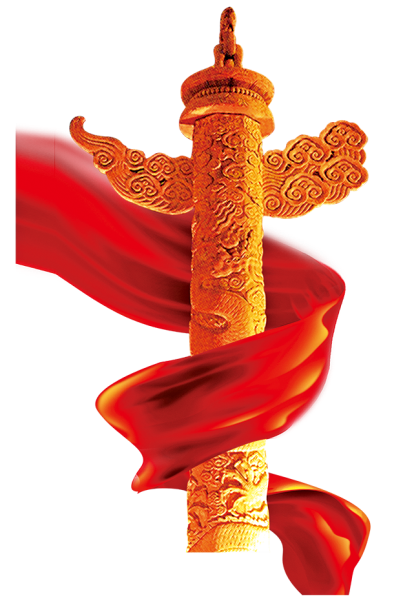 壮阔东方潮  奋进新时代